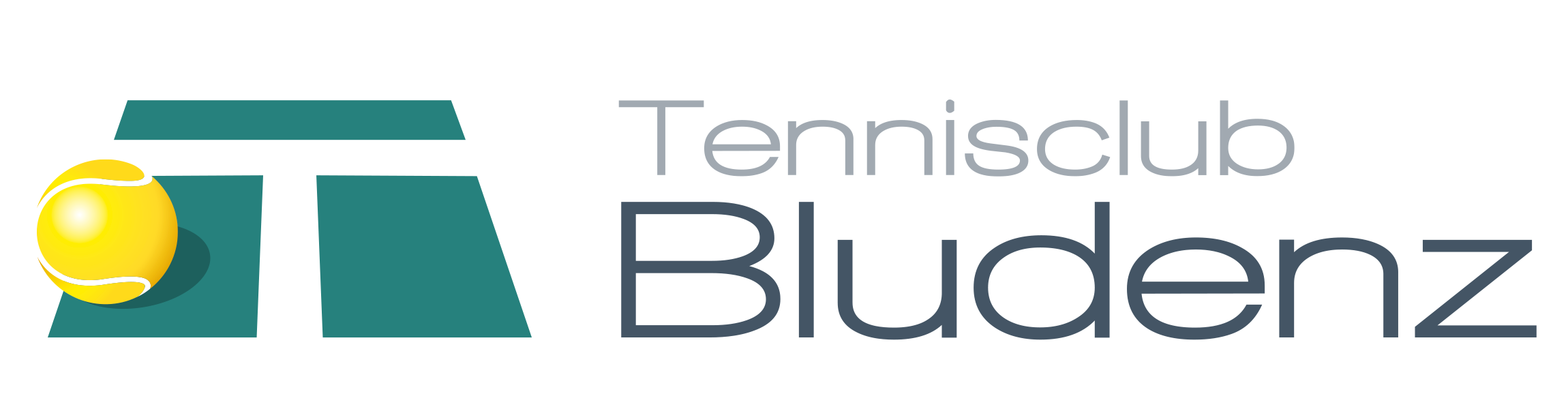 Budgetvoranschlag TC Bludenz 2023Jahreshauptversammlung 03.03.2023
ERSTELLT von LuGgI Zortea
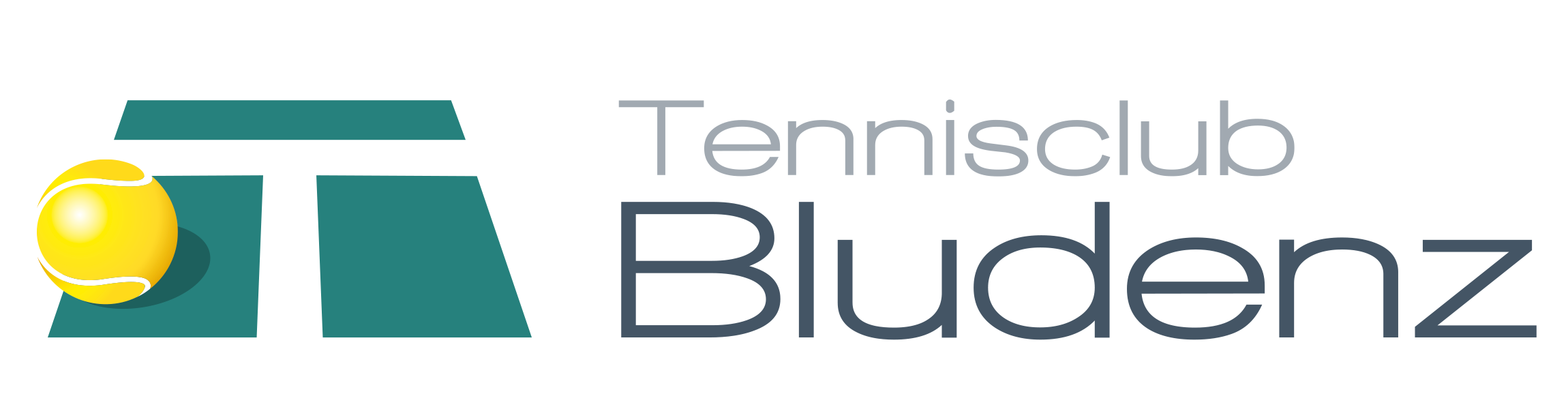 Verein AllgemeinEinnahmen 133.500,00	Ausgaben 148.550,00
Einnahmen   -    Ausgaben				Einnahmen    -    Ausgaben
Mitgliedsbeiträge		50.000,00	0,00		European Kids Open	40.000,00	28.000,00					
Förderungen (Stadt, ASVÖ, ValBlu)	8.500,00	0,00		Kosten Vereinsmeisterschaft	1.000,00	1.000,00	
Externe Dienstleistungen		0,00	11.500,00		VTV-Gebühren		0,00	5.500,00
Reinigung			0,00	3.000,00		Zuschüsse VMM		0,00	2.500,00
Gästebuchungen Sommer		4.000,00	0,00		Material (Bälle, Dressen..)	0.000,00	3.000,00
Versicherungen			0,00	3.200,00		Damen Bundesliga	20.000,00	20.000,00
Rundfunkgebühren, Telefon		0,00	350,00		Erasmus Projekt		0,00	0.000,00		
Wasser/Kanal/Müll		0,00	500,00		Sonstiges		0,00	10.000,00
Strom/Gas			0,00	8.500,00		Platzwart		0,00	11.000,00
Büro/Homepage		0,00	3.500,00		Plätze (Sand, Sanierung)	0,00	7.500,00
Bankspesen/Tilgung		0,00	12.500,00		Clubheim		0,00	2.000,00
Jugendförderung (Transparente)		12.000,00	12.000,00		Instandhaltung		0,00	3.000,00
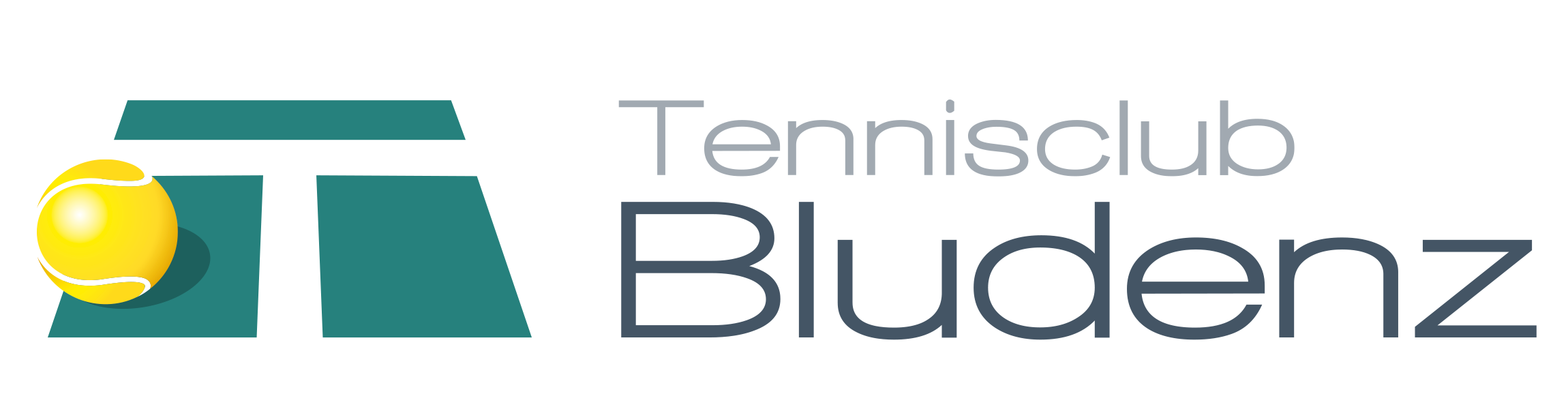 Verein TraglufthalleEinnahmen 73.000,00	Ausgaben 55.000,00
Einnahmen   -   Ausgaben		
Erlöse Abo		65.000,00               0,00						
Sonstige Erlöse		  8.000,00	              0,00		
Instandhaltung (Auf-, Abbau)	          0,00	     12.000,00		
Betriebs-, Heizkosten	          0,00	     23.000,00		
Versicherung		          0,00	       1.000,00		
Kredittilgung		          0,00	     19.000,00
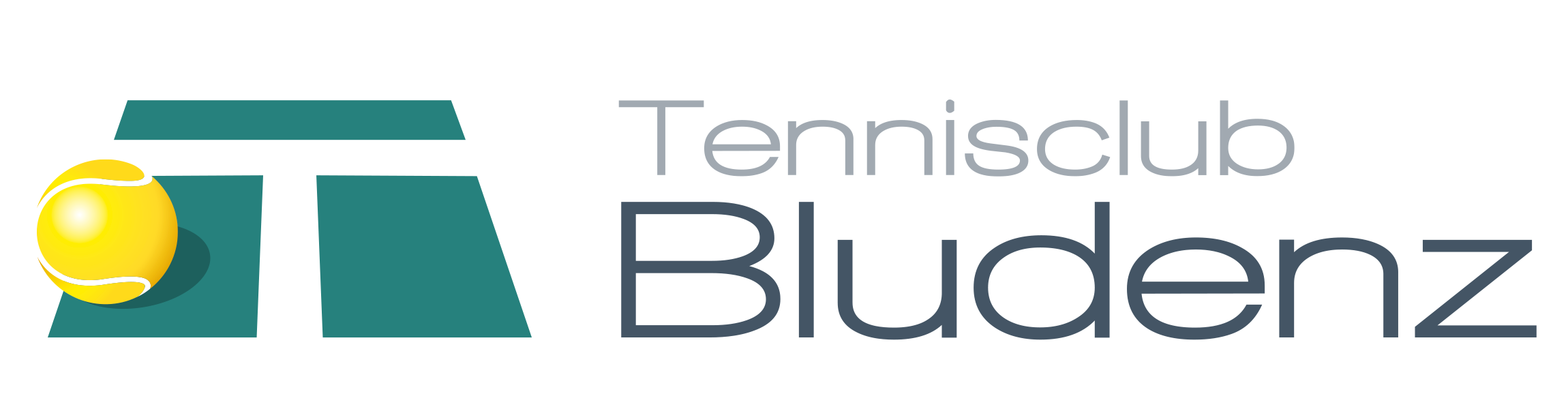 Verein TennishalleEinnahmen 29.500,00	Ausgaben 29.400,00
Einnahmen  -  Ausgaben		
Erlöse Abo		28.000,00                0,00							
Erlöse Bandenwerbung	  1.500,00	             0,00		
Instandhaltung 		          0,00	     1.500,00		
Betriebs-, Heizkosten		          0,00	   16.000,00		
Reinigung			          0,00	     3.500,00		
Miete			          0,00	     7.000,00
A1 Internet		          0,00	     1.300,00
Bankspesen		          0,00	        100,00
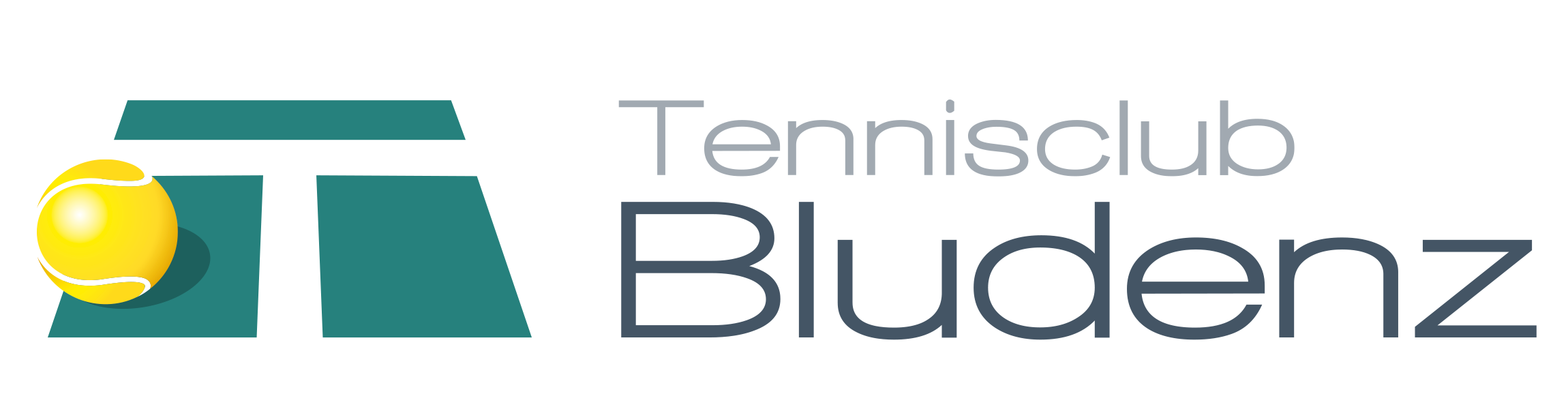 Verein WirtschaftEinnahmen 56.000,00	Ausgaben 37.200,00
Einnahmen  -  Ausgaben		
Erlöse Clubheim		  56.000,00                 0,00						
Wareneinsatz		            0,00	      27.000,00		
Reinigung		          	            0,00	        6.500,00		
Betriebs-, Heizkosten	          	            0,00	        2.500,00		
Finanzamt		                                  0,00         1.200,00
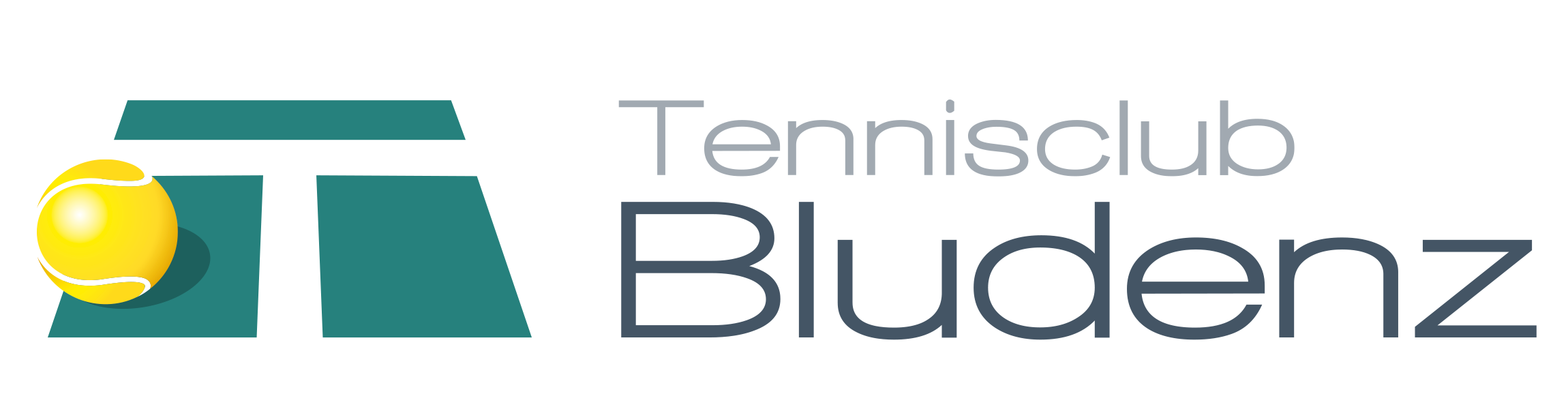 TC-Bludenz Total:Einnahmen 263.500,00	Ausgaben 255.950,00
Einnahmen          -        Ausgaben		
Verein		 		 133.500,00       -        148.550,00
Traglufthalle			    73.000,00      -          55.000,00				
Tennishalle			    29.500,00      - 	      29.400,00		
Gastro		          	                    56.000,00       -	      37.200,00	
	
Total:				  292.000,00      -        270.150,00
Überschuss:				€  21.850,00